15 апреля в Музее ГБОУ ЦО № 771 прошло мероприятие «История России- история военного подвига». В этом мероприятии принимали участие обучающиеся 8 «А» класса. Ребята не только слушали информацию, но и сами были активными деятелями классного часа.
8 «А»
Ребята рассказывают о месте подвига в истории нашей страны.
Ребята рассказали о героях Великой Отечественной Войны
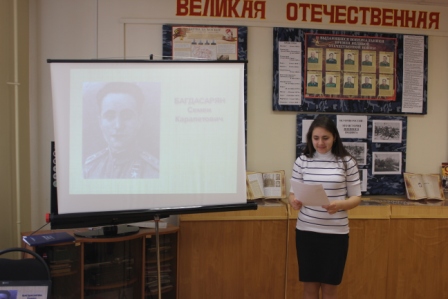 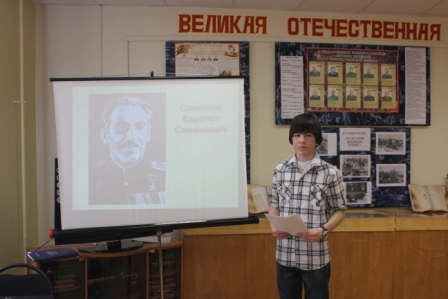 Просмотр видео фильма
Масленкина Дарья, активист школьного музея, рассказала ребятам о подвиге 6 роты
Юшина Алла. Рассказала ребятам об этническом составе нашей школы